Welkom!
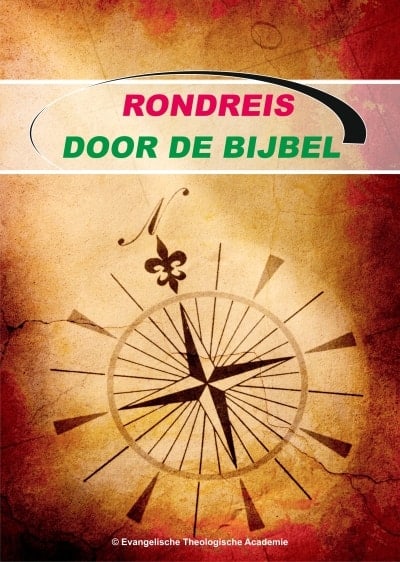 Inleiding op de Bijbel
Pentateuch
Historische Boeken
Dichterlijke Boeken
Koningen en Profeten 1
Koningen en Profeten 2
Geschriften rond de Ballingschap
Intertestamentaire periode en Evangeliën
Handelingen en Algemene Brieven 1
Paulinische Brieven 1
Paulinische Brieven 2
Openbaring en Algemene Brieven 2
Les 3: Historische Boeken
Protestantse canon: boeken Jozua – Esther
Protestantse canon: boeken Jozua – Esther

Jozua-Richteren-Ruth					vroegste geschiedenis
Samuël-Koningen-Kronieken 	1050-586 BC
Era-Nehemia-Esther					Leven in ballingschap
										bevrijding, herstel
Protestantse canon: boeken Jozua – Esther

Jozua-Richteren-Ruth					vroegste geschiedenis
Samuël-Koningen-Kronieken 	1050-586 BC
Era-Nehemia-Esther					Leven in ballingschap
										bevrijding, herstel
Vandaag:
Jozua, Richteren, Ruth en 1+2 Samuël
Intocht – eerste koningen van Israël
1 Het gebeurde nu in het vierhonderdtachtigste jaar na de uittocht van de Israëlieten uit het land Egypte, in het vierde jaar van het koningschap van Salomo over Israël, in de maand Ziv (dat is de tweede maand), dat hij het huis van de HEERE bouwde.
1 Kon. 6:1
Salomo
966
926
Salomo
David
1006
966
926
Salomo
Saul
David
1006
966
926
1046
Salomo
Woestijn-
reis
Saul
David
1006
966
926
1046
Intocht - 1410
Uittocht - 1450
Salomo
Woestijn-
reis
Saul
David
RICHTEREN
1006
966
926
1046
Intocht - 1410
Uittocht - 1450
26 En dat terwijl Israël driehonderd jaar in Hesbon en de bijbehorende plaatsen heeft gewoond, en in Aroër en de bijbehorende plaatsen, en in al de steden die aan de oevers van de Arnon liggen. Waarom hebt u die dan al die tijd niet bevrijd?
Richt. 11:26
JOZUA
11 Door zijn toedoen heeft de HEER in Egypte tekenen en wonderen laten zien aan de farao en zijn onderdanen, aan heel zijn land. 12 Van alles wat Mozes’ krachtige hand verrichtte en van de daden waarmee hij alom ontzag inboezemde, is heel Israël getuige geweest. 
Joz. 1:1 Na de dood van Mozes, de dienaar van de HEER, zei de HEER tegen Jozua, de zoon van Nun en de rechterhand van Mozes:
NBV Deut. 34:11-12 / Jozua 1:1-3
2 ‘Nu mijn dienaar Mozes is gestorven, moet jij je gereedmaken om met heel dit volk de Jordaan over te trekken. Ga naar het land dat ik het volk van Israël zal geven. 3 Elk stuk grond dat jullie zullen betreden geef ik jullie, zoals ik Mozes heb beloofd.
NBV Deut. 34:11-12 / Jozua 1:1-3
JOZUA
Thema: binnentrekken beloofde land
JOZUA
Thema: binnentrekken beloofde land
2 delen:		- Jozua 1 – 12		Intocht
						- Jozua 13 – 24	Verdeling
7  Ik was veertig jaar oud toen Mozes, de dienaar van de HEER, mij er vanuit Kades-Barnea op uitstuurde om dit land te verkennen.
Jozua 14:7
11 Op de twintigste dag van de tweede maand in het tweede jaar verhief de wolk zich van de tabernakel met de verbondstekst…
Num. 10:11
14 Tussen ons vertrek uit Kades-Barnea en de oversteek van de Zered waren er achtendertig jaar verstreken. Uiteindelijk was er van de eerste generatie geen weerbare man meer over in ons kamp, zoals de HEER gezworen had.
Deut. 2:14
10 Welnu, de HEER heeft mijn leven gespaard, zoals hij had beloofd. Het is nu vijfenveertig jaar geleden dat hij Mozes die belofte gaf, toen Israël nog door de woestijn trok. Ik ben nu vijfentachtig jaar oud.
Jozua 14:10
29 Korte tijd later stierf Jozua, de zoon van Nun, de dienaar van de HEER, op de leeftijd van honderdtien jaar.
Jozua 24:29
Salomo
Jozua
Woestijn-
reis
Saul
David
1006
966
926
1046
1380
Intocht - 1410
Uittocht - 1450
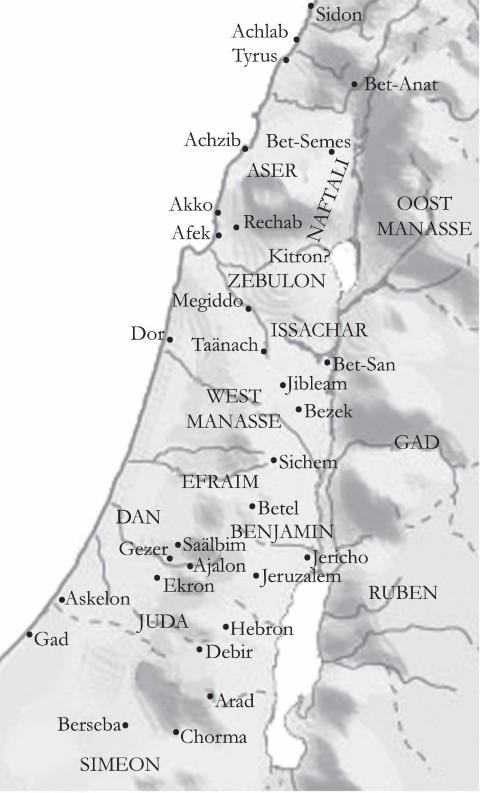 Salomo
Jozua
Woestijn-
reis
Saul
David
RICHTEREN
1006
966
926
1046
1380
Intocht - 1410
Uittocht - 1450
1 Na de dood van Jozua raadpleegden de Israëlieten de HEER: ‘Wie van ons moet als eerste de strijd aanbinden met de Kanaänieten?’
Richt. 1:1
1 Er kwam een engel van de HEER uit Gilgal naar Bochim. Daar zei hij: ‘Ik heb jullie uit Egypte geleid naar het land dat Ik jullie voorouders onder ede had beloofd. Ik heb gezegd dat Ik Mijn verbond met jullie nooit zou verbreken. 2 Maar jullie mochten geen verdragen sluiten met de inwoners van dit land en hun altaren moesten jullie afbreken. Maar jullie hebben niet geluisterd naar wat ik heb gezegd. Hoe hebben jullie dat kunnen doen?
Richt. 2:1-3
3 Daarom heb Ik besloten dat Ik de inwoners van dit land niet voor jullie zal verdrijven. Zij zullen jullie in hun netten verstrikken en hun goden zullen jullie ondergang worden.’
Richt. 2:1-3
Cyclus
Cyclus
Volk doet kwaad
Cyclus
Volk doet kwaad
Woede en straf van God
Cyclus
Volk doet kwaad
Woede en straf van God
Volk roept tot God om redding
Cyclus
Volk doet kwaad
Woede en straf van God
Volk roept tot God om redding
God zendt een bevrijder
Cyclus
Volk doet kwaad
Woede en straf van God
Volk roept tot God om redding
God zendt een bevrijder
Periode van vrede
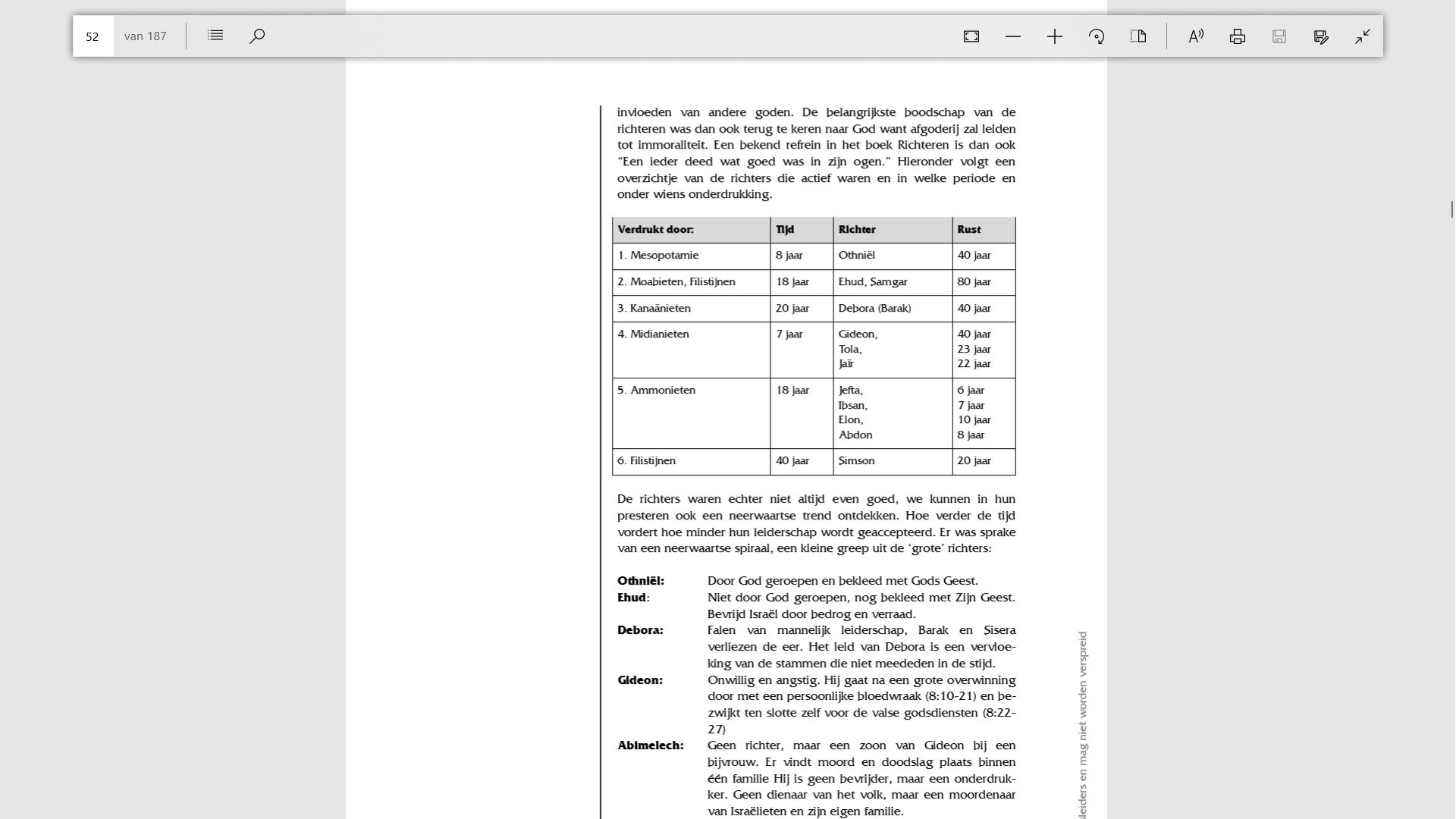 Othniël
Othniël
Ehud
Othniël
Ehud
Debora
Othniël
Ehud
Debora
Gideon
Othniël
Ehud
Debora
Gideon
Jefta
Othniël
Ehud
Debora
Gideon
Jefta
Simson
Kleine Richter: Samgar
Kleine Richter: Samgar

31 Na Ehud kwam Samgar, de zoon van Anat. Hij doodde zeshonderd Filistijnen met een ossenprik. Zo bevrijdde ook hij Israël.
Richt. 3:31
RUTH
RUTH
Ten tijde van Richteren
RUTH
Ten tijde van Richteren
Structuur
1. Het verlies van Naomi en de liefde van Ruth
2. Ruth zorgt voor Naomi en Boaz zorgt voor Ruth
3. Ruth vraagt Boaz om haar te lossen
4. Boaz lost haar en Naomi is gelukkig
RUTH
Ten tijde van Richteren
Structuur
1. Het verlies van Naomi en de liefde van Ruth
2. Ruth zorgt voor Naomi en Boaz zorgt voor Ruth
3. Ruth vraagt Boaz om haar te lossen
4. Boaz lost haar en Naomi is gelukkig
David en Jezus
13 Daarna nam Boaz Ruth bij zich, zij werd zijn vrouw, en hij sliep met haar. De HEER liet haar zwanger worden en ze baarde een zoon. (…)
17 De buurvrouwen gaven hem zijn naam. ‘Noömi heeft een zoon gekregen,’ zeiden ze, en ze noemden hem Obed. Hij is de vader van Isaï, die de vader is van David. 18 Dit nu zijn de afstammelingen van Perez: Perez verwekte Hezron, 19 Hezron verwekte Ram, Ram verwekte Amminadab, 20 Amminadab verwekte Nahesson, Nahesson verwekte Salma, 21 Salma verwekte Boaz, Boaz verwekte Obed, 22 Obed verwekte Isaï, en Isaï verwekte David.
Ruth 4:13 e.v.
1 & 2 SAMUËL
Salomo
Jozua
Woestijn-
reis
Saul
David
RICHTEREN
1006
966
926
1046
1380
Intocht - 1410
Uittocht - 1450
1 De ark van God, die bij Eben-Haëzer door de Filistijnen was buitgemaakt, werd overgebracht naar Asdod. 2 Ze namen de ark op, brachten hem naar de tempel van Dagon en zetten hem daar naast het godenbeeld neer. 3 De volgende morgen zagen de inwoners van Asdod dat Dagon voorover was gevallen en voor de ark van de HEER op de grond lag. Ze pakten het beeld op en zetten het weer op zijn plaats,
1 Sam. 5:1-5
4 maar toen ze de volgende morgen vroeg terugkwamen, lag Dagon weer voorover op de grond voor de ark. Alleen zijn romp was nog heel; zijn hoofd en zijn beide handen lagen afgehakt op de drempel. 5 Daarom durven de priesters van Dagon en alle anderen die naar de tempel komen deze drempel tot op de dag van vandaag niet te betreden.
1 Sam. 5:1-5
4 De oudsten van Israël kwamen daarom bij elkaar en gingen naar Rama, naar Samuël. 5 ‘U bent oud geworden,’ zeiden ze, ‘en uw zonen volgen uw voorbeeld niet na. Benoem liever een koning om ons te besturen, zoals alle andere volken er een hebben.’ 6 Samuël vond het ontoelaatbaar dat ze om een koning vroegen. Daarom richtte hij een gebed tot de HEER,
1 Sam. 8
7 maar die antwoordde: ‘Geef gehoor aan de stem van het volk, aan alles wat ze je vragen. Jou verwerpen ze niet. Ze verwerpen juist mij als hun koning. 8 Zo is het altijd gegaan, vanaf de dag dat ik hen uit Egypte heb geleid tot nu toe. Ze hebben mij de rug toegekeerd en andere goden gediend, en zo vergaat het nu ook jou. 9 Geef dus gehoor aan hun verzoek, maar waarschuw hen door uitdrukkelijk te wijzen op de rechten die aan het koningschap verbonden zijn.’
1 Sam. 8
9 Geef dus gehoor aan hun verzoek, maar waarschuw hen door uitdrukkelijk te wijzen op de rechten die aan het koningschap verbonden zijn.’ 10 Samuël vertelde alles wat de HEER had gezegd aan het volk, dat om een koning vroeg. 11 Toen zei hij: ‘Dit zijn de rechten die aan het koningschap verbonden zijn: Uw zonen zal een koning u afnemen en ze indelen bij zijn strijdwagens, zijn ruiterij of zijn persoonlijke escorte,
1 Sam. 8
12 of ze aanstellen als bevelhebbers over duizend man of over vijftig. Hij zal ze zijn akkers laten ploegen, zijn oogst laten binnenhalen en zijn wapens en strijdwagens laten maken. 13 Uw dochters zal hij u afnemen om ze zalf te laten bereiden en te laten koken en bakken. 14 Uw vruchtbaarste landerijen, wijngaarden en olijfgaarden zal hij u afnemen en toewijzen aan zijn hovelingen.
1 Sam. 8
15 Van de opbrengst van uw akkers en wijngaarden zal hij een tiende deel opeisen en dat aan zijn hovelingen en hoge ambtenaren geven. 16 Uw beste slaven en slavinnen en uw sterkste arbeidskrachten zal hij u afnemen om ze voor zichzelf te laten werken, en ook uw ezels. 17 Van uw schapen en geiten zal hij een tiende deel opeisen en ook uzelf zult hem moeten dienen. 18 En wanneer u dan de HEER te hulp roept tegen de koning die u zelf gewild hebt, dan zal hij u niet verhoren.’
1 Sam. 8
19 Het volk trok zich niets van Samuëls woorden aan en zei: ‘Nee, we willen een koning en anders niet!
1 Sam. 8
SAUL 				DAVID
20 Samuël liet de stammen van Israël aantreden en het lot viel op de stam Benjamin. 21 Vervolgens liet hij de families van de stam Benjamin aantreden en het lot viel op de familie van Matri. Uiteindelijk viel het lot op Saul, de zoon van Kis. Ze gingen naar hem op zoek, maar ze konden hem niet vinden. 22 Daarom raadpleegden ze nogmaals de HEER: ‘Waar is de man die ontbreekt?’ ‘Daar is hij,’ zei de HEER. ‘Hij houdt zich schuil tussen de bagage.’
1 Sam. 10
23 Ze renden op hem af en haalden hem te voorschijn. Toen hij tussen het volk stond, stak hij met kop en schouders boven iedereen uit. 24 Samuël zei tegen de Israëlieten: ‘Ziet u wat voor iemand de HEER gekozen heeft? In heel het volk is er geen tweede als hij!’ En het volk juichte en riep: ‘Leve de koning!’
1 Sam. 10
23 Ze renden op hem af en haalden hem te voorschijn. Toen hij tussen het volk stond, stak hij met kop en schouders boven iedereen uit. 24 Samuël zei tegen de Israëlieten: ‘Ziet u wat voor iemand de HEER gekozen heeft? In heel het volk is er geen tweede als hij!’ En het volk juichte en riep: ‘Leve de koning!’
1 Sam. 10
27 Sommigen waren minder overtuigd en zeiden smalend: ‘Moet die ons uit de nood redden?’ Ze keken minachtend op hem neer en boden hem geen geschenken aan. Maar Saul deed alsof hij er niets van merkte.
1 Sam. 10
5 Saul, die juist met zijn ossen van het land kwam, vroeg waarom de mensen zo van streek waren. Ze vertelden hem wat de mannen uit Jabes hadden gezegd. 6 Toen hij dat hoorde, werd hij gegrepen door de geest van God en barstte hij in woede uit.
1 Sam. 11
7 Hij greep een span ossen en hieuw de dieren aan stukken. Hij gaf de stukken vlees aan de boden mee en liet in heel Israël rondzeggen: ‘Zo zal het de runderen vergaan van ieder die niet met Saul en Samuël ten strijde trekt!’ Beducht voor de HEER trokken de Israëlieten als één man ten strijde.
1 Sam. 11
23 De strijd zette zich voort tot voorbij Bet-Awen. 24 Van de Israëlieten werd die dag het uiterste gevergd, want Saul had de soldaten onder ede bezworen: ‘Vervloekt wie het waagt om vóór de avond iets te eten, voor ik me op mijn vijanden heb gewroken.’ Dus nam niemand ook maar iets te eten.
1 Sam. 14
4 Dertig jaar oud was David toen hij koning werd; veertig jaar heeft hij geregeerd. 5 Te Hebron regeerde hij zeven jaar en zes maanden over Juda, en in Jeruzalem regeerde hij drieëndertig jaar over heel Israël en Juda. 6 De koning trok met zijn mannen op naar Jeruzalem, tegen de Jebusieten, die in dat land woonden. Zij zeiden tegen David: U komt hier niet binnen, want zelfs de blinden en de kreupelen zullen u terugdrijven. Dat wil zeggen: David komt hier niet binnen.
2 Sam. 5
7 David nam echter de vesting Sion, dat is de stad van David, in. (…) 10 David nam gaandeweg toe in aanzien, want de HEERE, de God van de legermachten, was met hem.
2 Sam. 5
10 Ik heb aan Mijn volk, aan Israël, een plaats toegewezen en het daar geplant, zodat het in zijn eigen gebied woont en niet meer heen en weer gedreven wordt. En onrechtvaardige mensen zullen het niet meer verdrukken zoals vroeger, 11 en sinds de dag waarop Ik richters aangesteld heb over Mijn volk Israël. Maar Ik heb u rust gegeven van al uw vijanden. Ook maakt de HEERE u bekend dat de HEERE voor ú een huis zal maken.
2 Sam. 7
12 Wanneer uw dagen voorbij zijn en u met uw vaderen ontslapen bent, zal Ik uw nakomeling na u, die uit uw lichaam voortkomt, doen opstaan en Ik zal zijn koningschap bevestigen. 13 Die zal voor Mijn Naam een huis bouwen, en Ik zal de troon van zijn koningschap voor eeuwig bevestigen.
2 Sam. 7